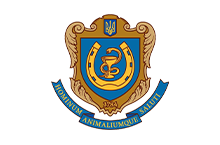 РЕЗУЛЬТАТИ ОПИТУВАННЯ ЗДОБУВАЧІВ ПЕРШОГО (БАКАЛАВРСЬКОГО) РІВНЯ ВИЩОЇ ОСВІТИ СПЕЦІАЛЬНОСТІ 
162 БІОТЕХНОЛОГІЇ ТА БІОІНЖЕНЕРІЯ 
ОПП «БІОТЕХНОЛОГІЇ ТА БІОІНЖЕНЕРІЯ» ЩОДО ЯКОСТІ ВИКЛАДАННЯ ДИСЦИПЛІНИ
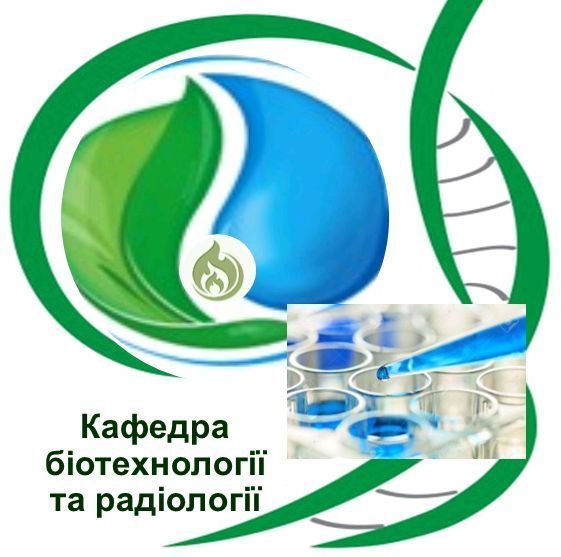 ЗВІТ

за результатами опитування здобувачів ОС «Бакалавр» Львівського національного університету ветеринарної медицини та біотехнологій імені С. З. Ґжицького щодо якості викладання навчальних дисциплін освітньої програми «Біотехнології та біоінженерія»

Опитування проводилось впродовж 2023-2024 рр.;
Анкету-опитування прикріплено на сторінці відповідних дисциплін у віртуальному навчальному середовищі (Moodle);
Здобувач оцінював якість викладання дисциплін за 10-ма критеріями, серед них такі, які характеризують організацію освітнього процесу, методику викладання та комунікативну культуру викладача;
Максимальний бал, яким здобувачеві пропонувалось оцінити кожен критерій – «5», мінімальний – «1»;
Участь здобувачів в опитуванні добровільна.
Результати опитування за анкетою щодо якості викладання дисциплін доведено до відома декана факультету, а також до кожного викладача. 
Загалом результати оцінки здобувачем якості викладання дисципліни є досить високими: за кожним критерієм усереднений бал в межах 4,4-4,8 бала з 5-ти максимальних балів. Нижчими балами оцінено за критеріями окремі дисципліни.
Організацію освітнього процесу за дисципліною і комунікативну культуру викладачів здобувачі оцінюють високо: в межах 4,7-4,8 бала (середні значення)  з 5-ти максимальних балів. 
Найнижчими є оцінки методики викладання дисциплін:
Оцінка чіткості, доступності та зрозумілості викладу матеріалу викладачем, його уміння зацікавити – 4,6 бала;
Оцінка використання активних методів проведення занять: дискусії, проєкти, індивідуальні та групові презентації тощо – 4,5 бала;
Оцінка забезпечення наочним матеріалом  лекційних занять: презентаціями, аудіо- та відеозаписами, картами, схемами, таблицями, роздатковим матеріалом  тощо – 4,6 бала;
Оцінка вміння викладача мотивувати студентів до поглибленого вивчення дисциплін – 4,4 бала.
За результатами анкетування сформовано такі рекомендації 

на засіданнях кафедр: 
звернути увагу викладачів на обов’язкове використання під час викладання дисциплін методів стимулювання та мотивації навчально-пізнавальної діяльності здобувачів, серед яких можуть бути: дискусія, обмін думок, ситуаційні задачі, створення нестандартних ситуацій, ситуаційно-рольові ігри, використання досвіду з практики, заняття на виробництві, інтерактивні заняття із застосуванням системи Labster;
на підвищення педагогічної майстерності викладачів;
на обов’язкове повідомлення на початку вивчення навчальної дисципліни системи та критеріїв оцінювання результатів навчання здобувачів вищої освіти, загальних «правил гри», їхнього обов’язкового дотримання упродовж вивчення навчальної дисципліни.


Результати опитування здобувачів вищої освіти щодо якості викладання дисциплін обговорено на засіданнях вченої ради факультету, кафедр, робочої групи з метою подальшого удосконалення та підвищення якості реалізації освітньої програми.